МАДОУ гНВ ДС №77 «Эрудит»
Родительское собрание
«Семья и семейные ценности»
«Традиции семьи»

Выполнил: Кочеткова Наталья Петровна
Елизарова Ольга Александровна
«Любовь к Родине начинается с любви к семье» Современник Шекспира Фрэнсис Бэкон 
«Счастлив тот, кто счастлив у себя дома. Л.Н. Толстой 
"Лишь у счастливых родителей вырастают счастливые дети". А.С. Макаренко
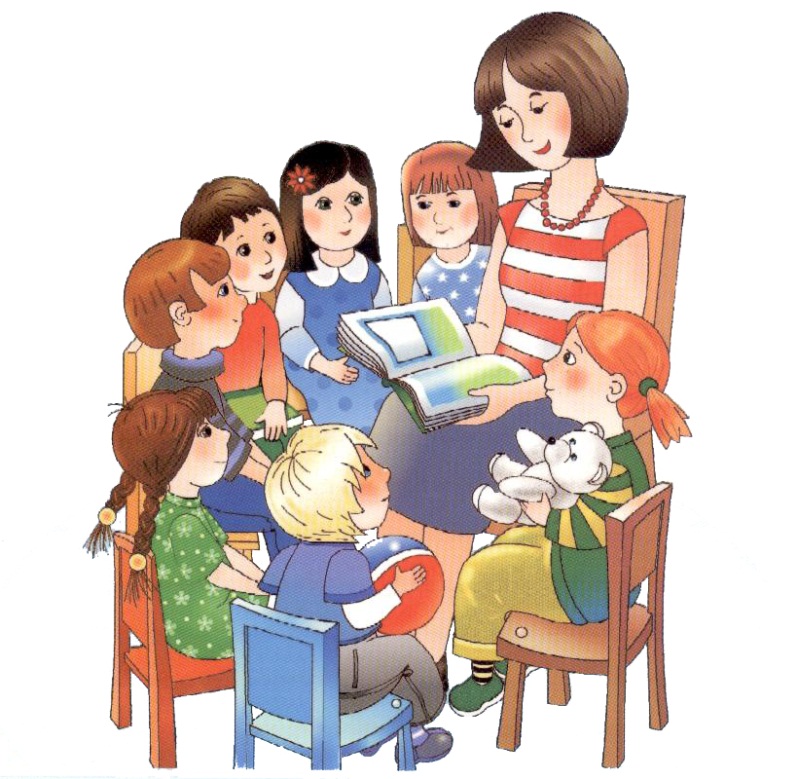 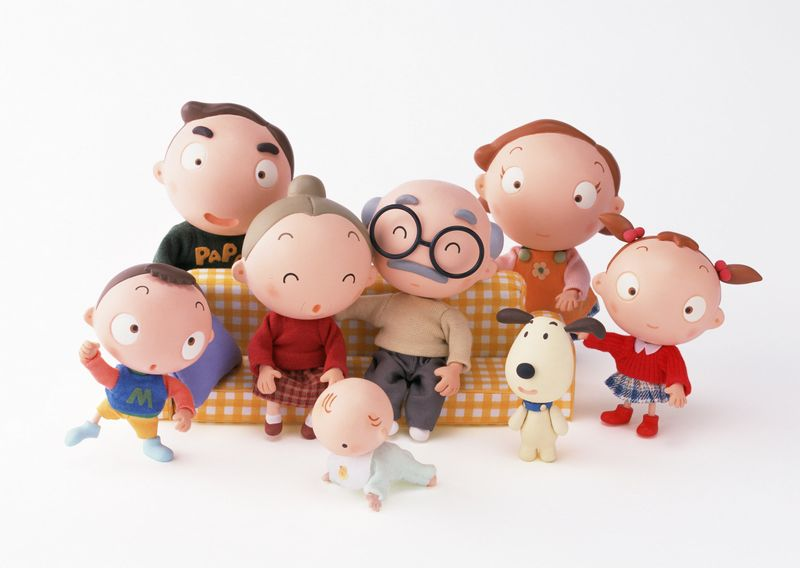 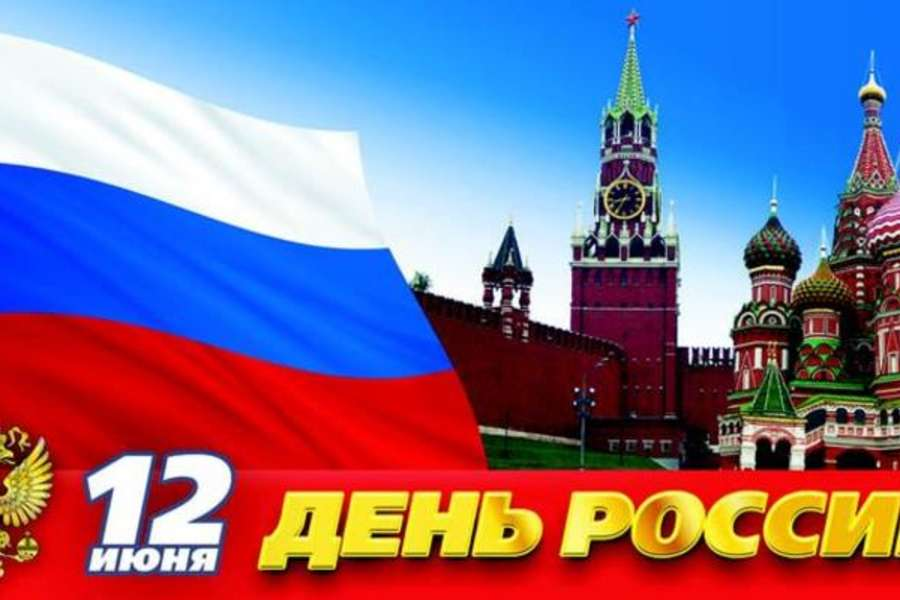 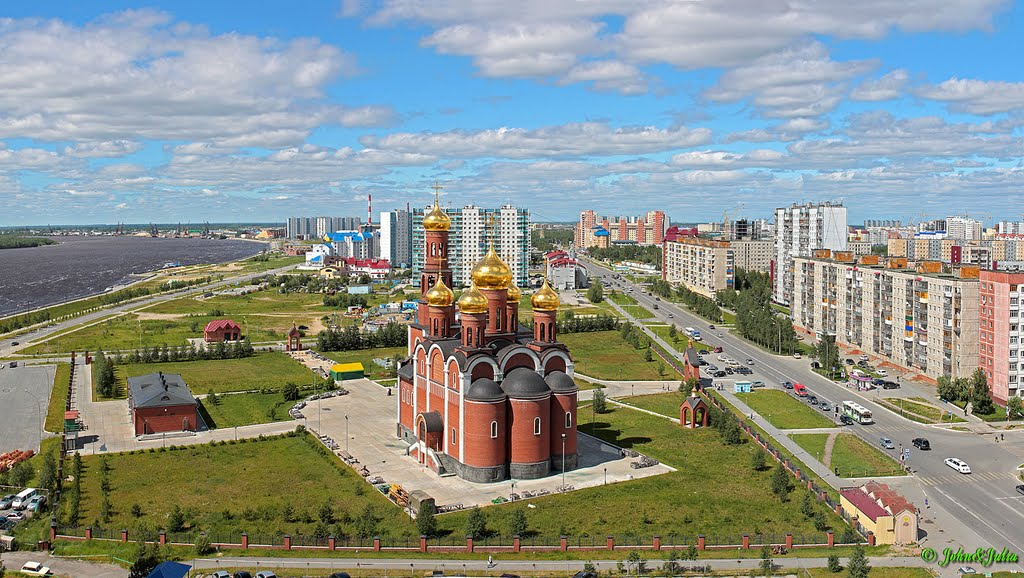 Семья – это маленькая вселенная
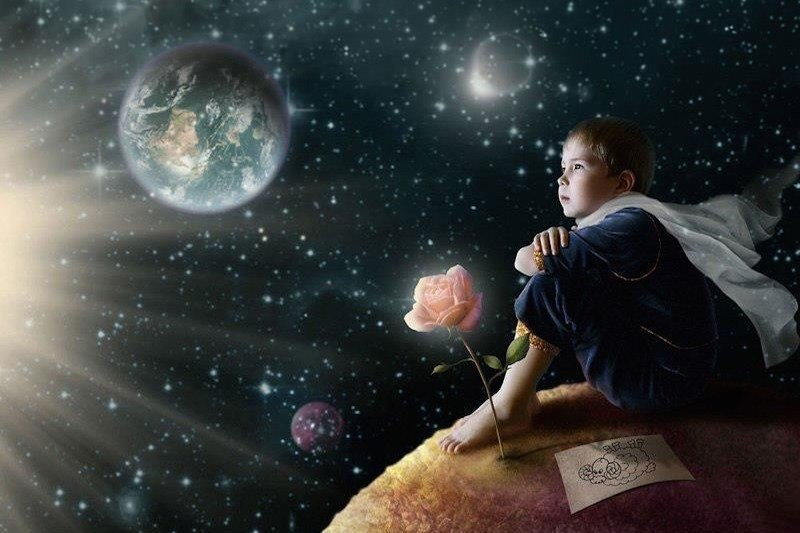 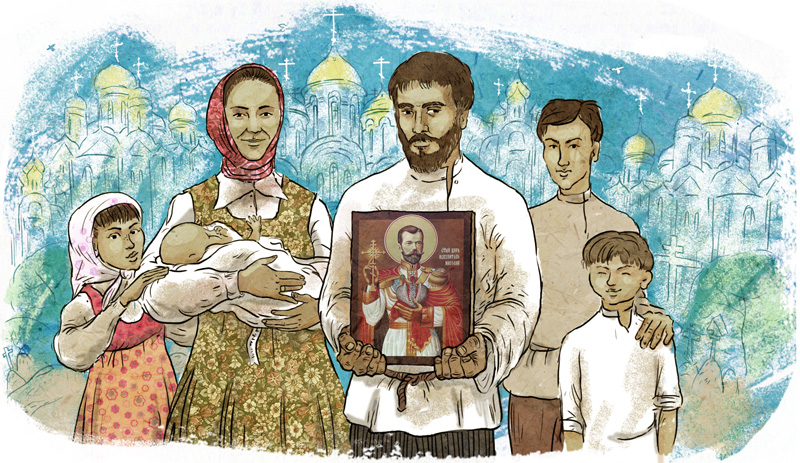 Что такое семья?
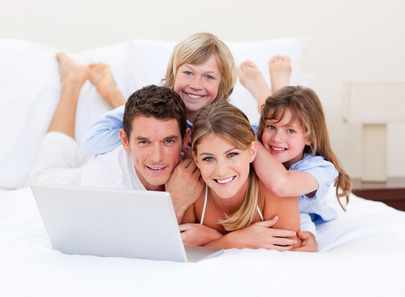 Семья — социальная группа, обладающая исторически определенной организацией, 
члены которой связаны брачными или родственными отношениями, общностью быта, 
взаимной моральной ответственностью. (Словарь С.И. Ожегова)
По латыни  «семья» …    
Фамилия 
2. «Семья» по-итальянски… 
Мафия 
3.Как известно, греческая богиня Афина была богиней мудрости, и ее птицей считалась сова.
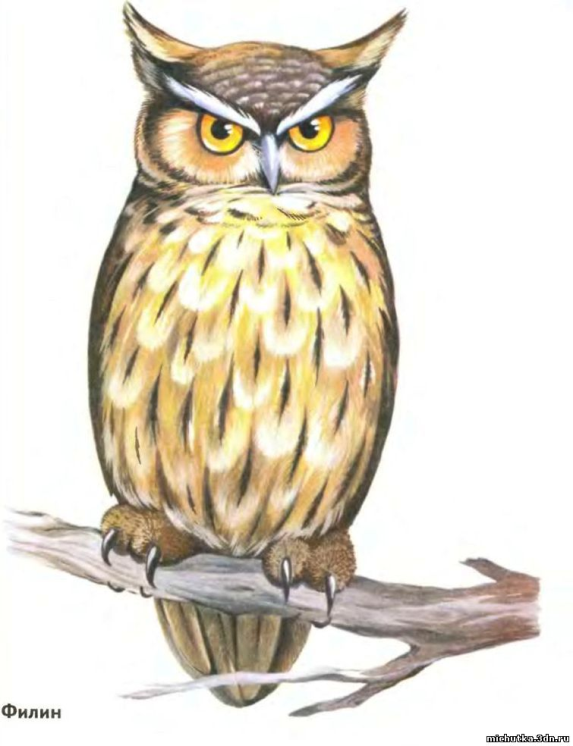 "Семейная викторина"
А вот богиня Гера, 
супруга Зевса, 
считалась покровительницей семьи и материнства. 
Какая птица считалась "птицей Геры"?
Семейная викторина
Как говорят, когда разглашаются внутренние семейные неприятности и ссоры?
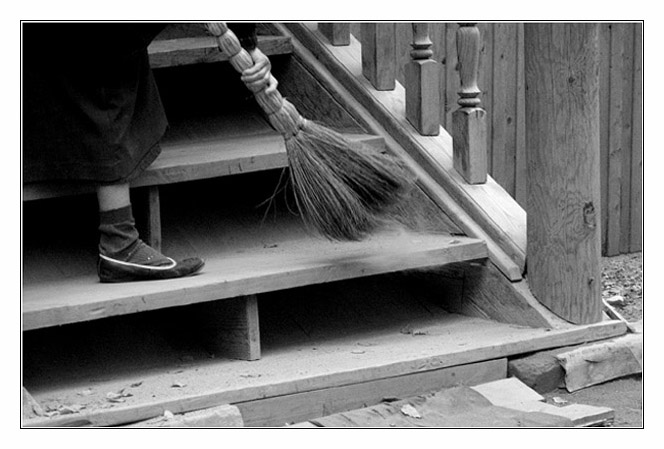 (Выносить сор из избы.)
Русская пословица: 

"Жить для себя – тлеть, 
для семьи – …                 , 
а для народа – светить»
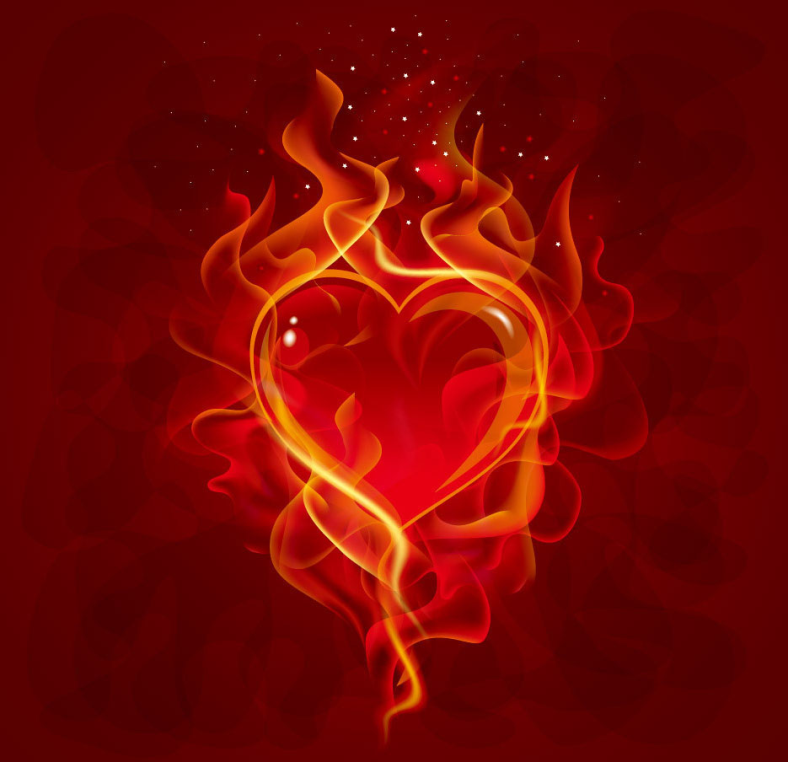 Гореть
По легенде, Россию охраняют три сестры: Вера, Надежда и Любовь, и их мать. 

Назовите имя матери трёх сестёр. 
(Софья, то есть Мудрость.)
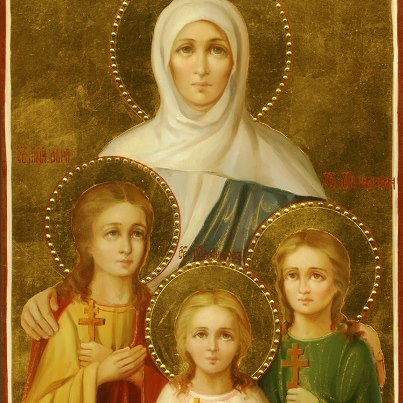 Как звучит русская «фруктовая» пословица о том, кто унаследовал плохое, неблаговидное поведение от отца или матери?
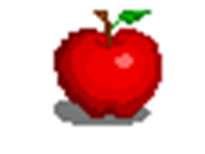 «Яблоко от яблони недалеко падает».
О какой русской игрушке эта цитата из энциклопедии: 
"Она олицетворяет идею крепкой семьи, достатка, продолжения рода, несет в себе идею единства"?
 (Матрёшка.)
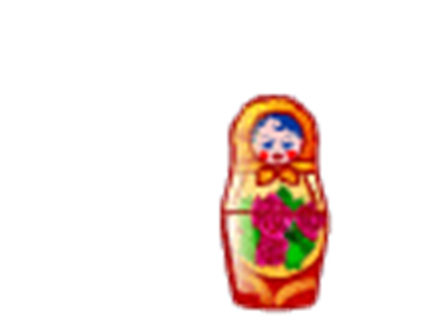 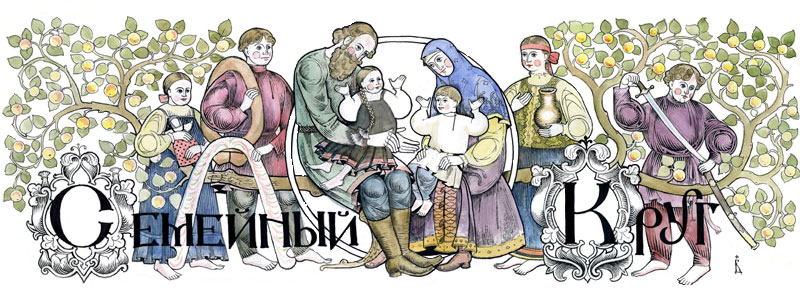 Назовите самую семейную геометрическую фигуру.
(Круг. Тесный семейный круг, в семейном кругу.)
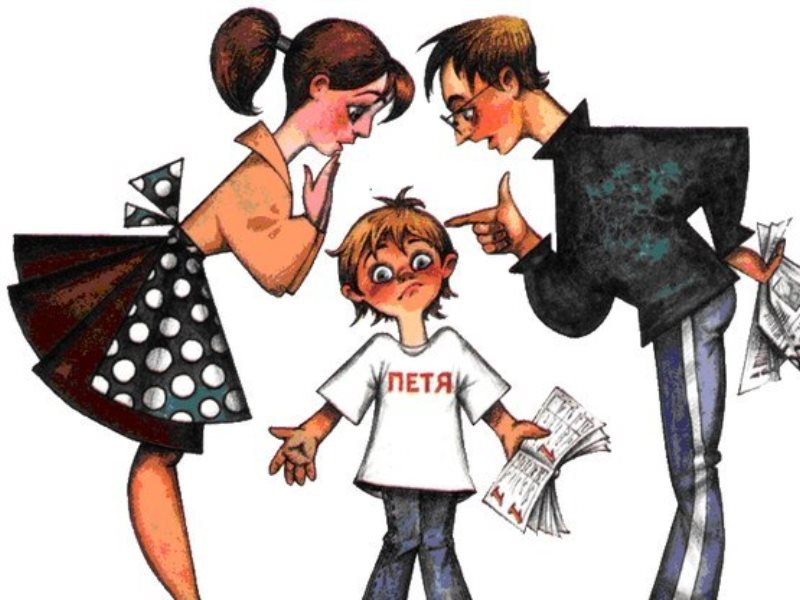 Родительский инструктаж одним словом – это... 
(Наказ.)
Первый, старший ребёнок в семье – первенец. А как на Руси назывался третий ребёнок в семье? 
Третьяк
  А последний?
 Поскрёбыш
Народная мудрость
В гостях хорошо, а дома …
лучше.
Вместе тесно, да врозь… 
скучно.
Не красна изба углами, а … 
красна пирогами
Народная мудрость
В недружной семье добра …
не бывает.
Человек без семьи, что дерево без …
плодов.
В хорошей семье     …          дети растут
хорошие
Народная мудрость
Практическая часть
Пословицы про родителей и детей
Итоги анкетирования
Семейные традиции
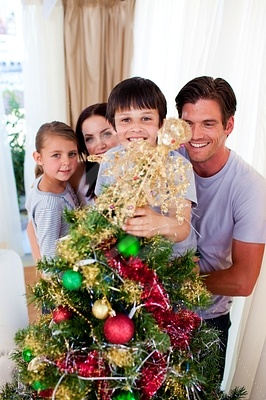 Традиция – это то, что перешло от одного поколения к другому, 
что унаследовано от предшествующих поколений (взгляды, вкусы, идеи, обычаи).
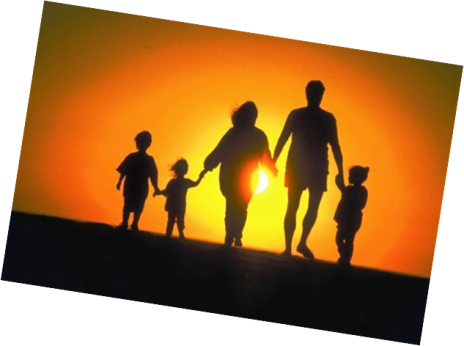 Традиции семьи
Любовь, взаимоуважение, дружба, доверие
Забота  друг  о  друге
Гостеприимство
Совместный  отдых, досуг, увлечения
Совместные  праздники (загадки, викторины, познавательные игры
Трудовые династии (династии врачей, учителей...)
Трудолюбие (субботники, выезд на дачу)
Чтение перед сном
Собственное совместное сочинительство сказок вместе с ребенком
Традиции семьи
Воскресный обед
Совместный ужин
Вечерние прогулки
Выезд на природу
Ведение семейного альбома, семейной родословной
Отметка на дверной косяке
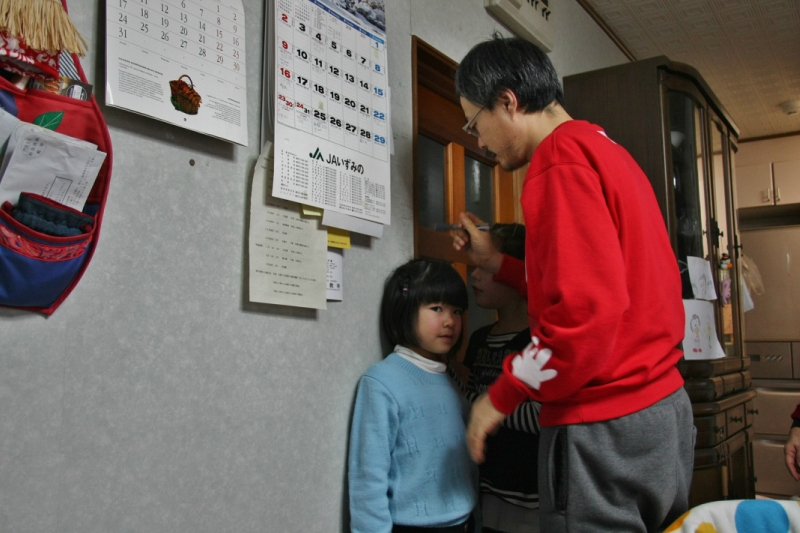 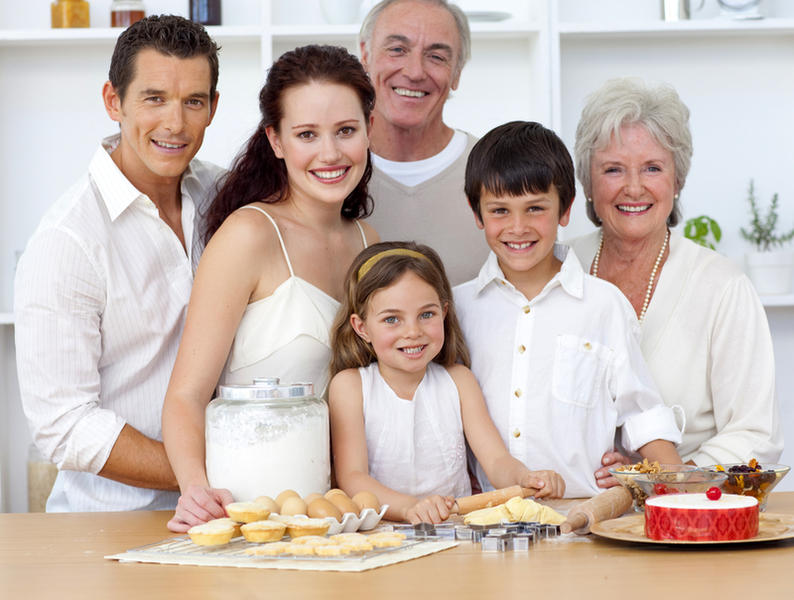 Практическая часть
Семейные традиции
укрепят семейные узы, 
помогут в воспитании детей
дадут возможность ребенку ощутить чувство гордости за свою семью и за себя
помогут ощутить стабильность жизненного уклада, чувство уверенности в окружающем мире и защищенности
 настроит ребенка на оптимизм и позитивное восприятие жизни
 создадут неповторимые детские воспоминания, о которых ребенок будет когда-нибудь рассказывать своим детям
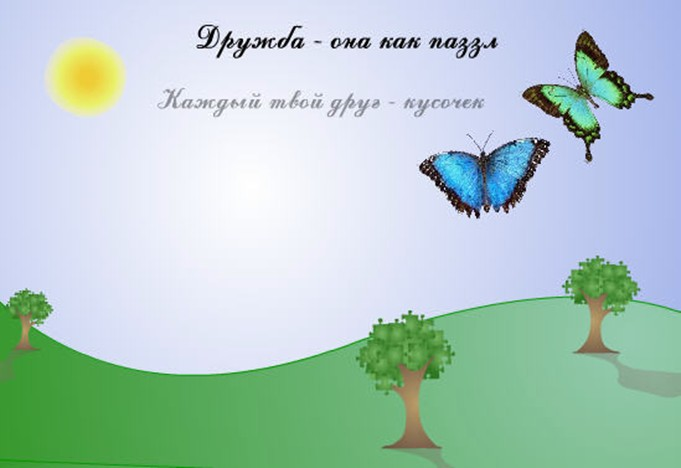 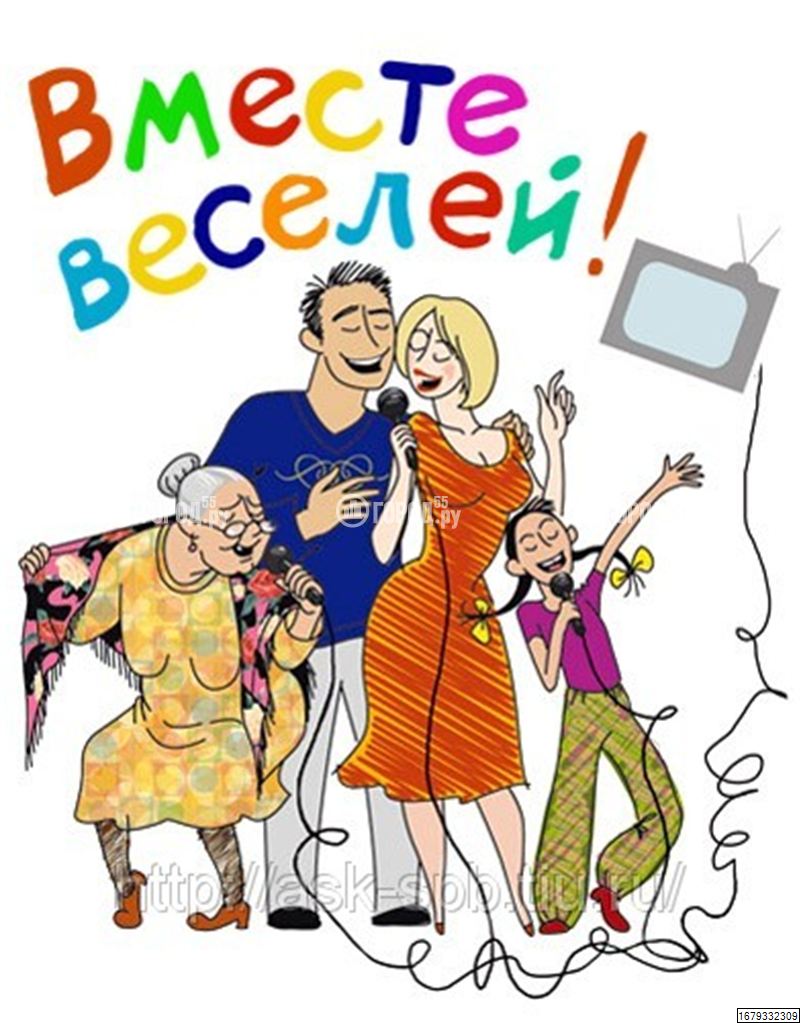 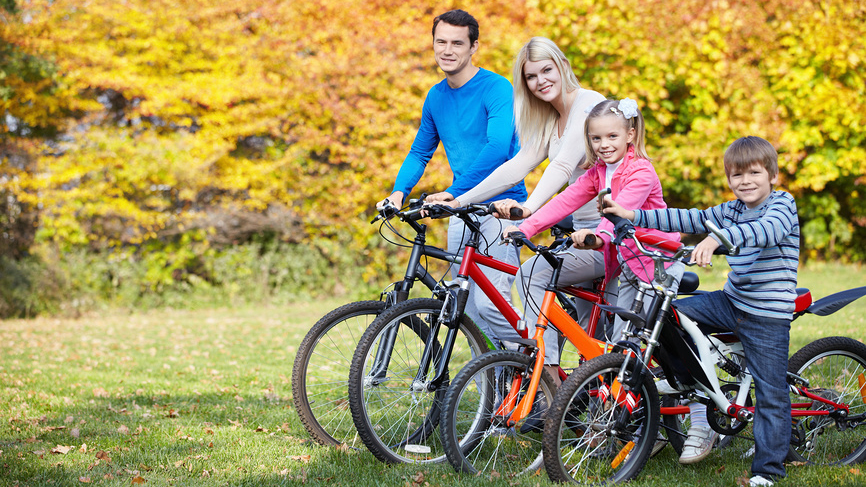 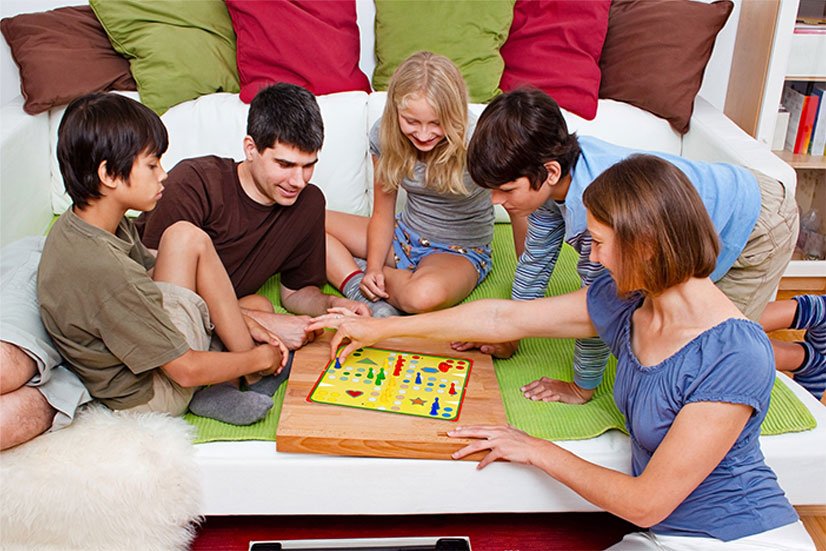 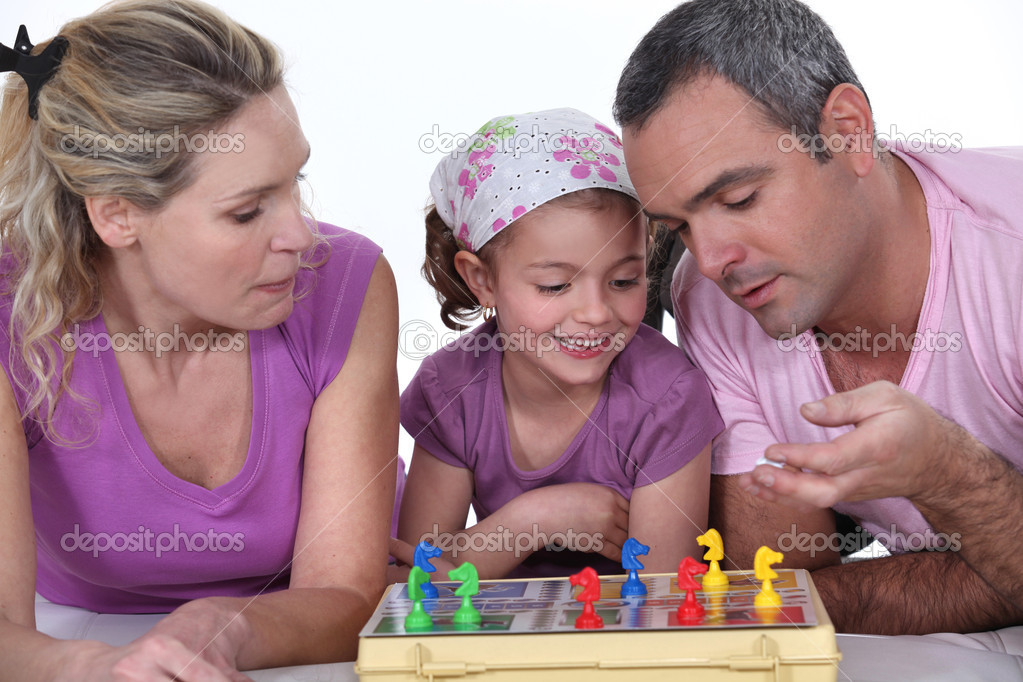 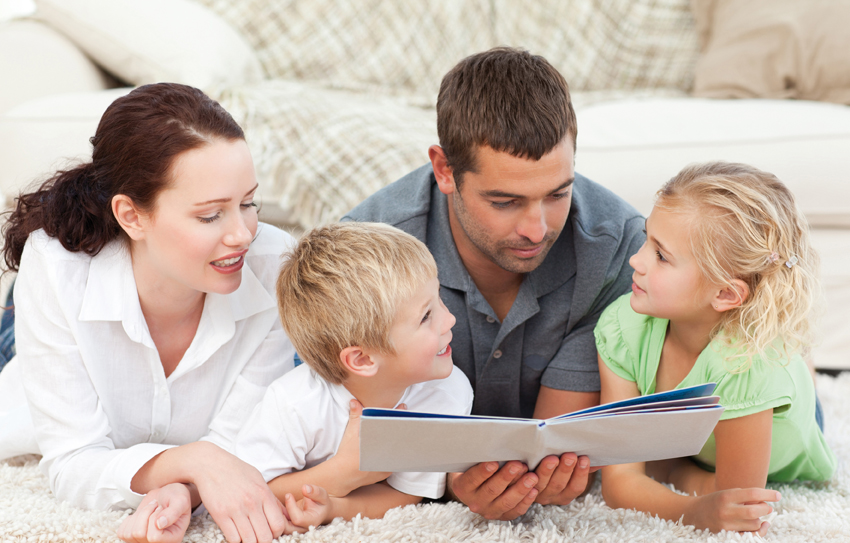 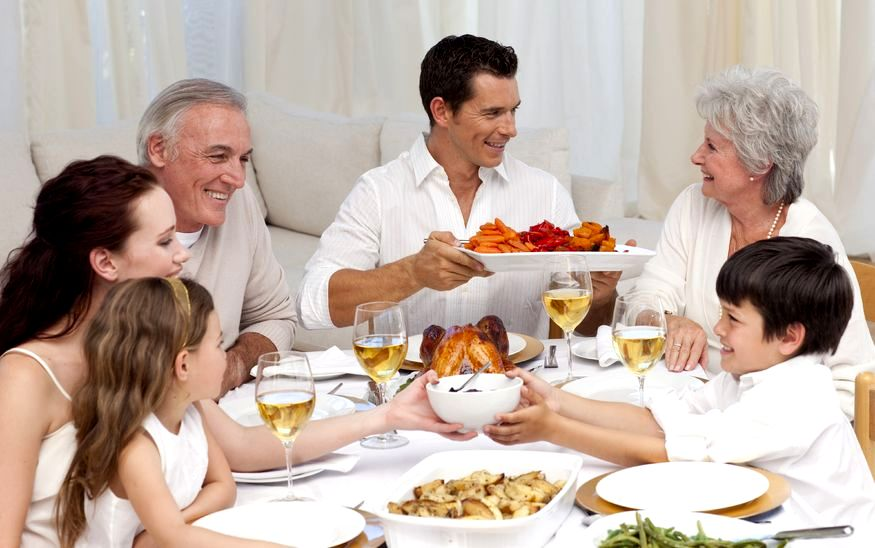 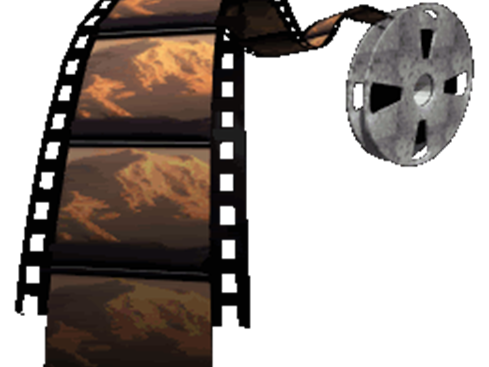 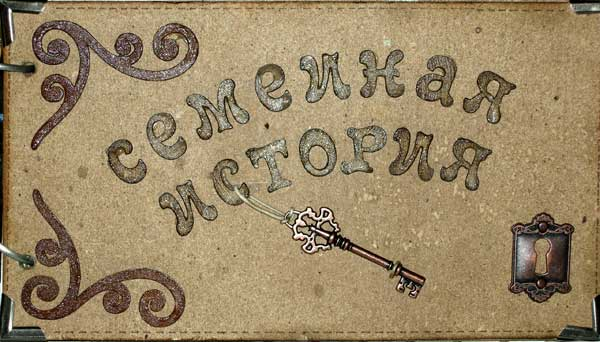 Пожелания родителям!
Берегите себя и своих близких!
Семья – главное богатство в жизни
Берегите своих детей, их за шалости не ругайте.Зло своих неудачных дней никогда на них не срывайте.Не сердитесь на них всерьёз, даже если они провинились.Ничего нет дороже слёз, что с ресничек родных скатились.Если валит усталость с ног совладать с нею нету мочи,Ну а к вам подойдёт сынок или руку протянет дочка.Обнимите покрепче их, детской ласкою дорожитеЭто счастье – короткий миг, быть счастливыми поспешите.Ведь растают как снег весной, промелькнут дни златые этиИ покинут очаг родной повзрослевшие ваши дети.Перелистывая альбом с фотографиями детства,С грустью вспомните о былом о тех днях, когда были вместе.Как же будете вы хотеть в это время опять вернуться,Чтоб им маленьким песню спеть, щечки нежной губами коснуться.А пока в доме детский смех, от игрушек не куда деться,Вы на свете счастливее всех, берегите ж пожалуйста детство!
Подарки от детей
Разное…